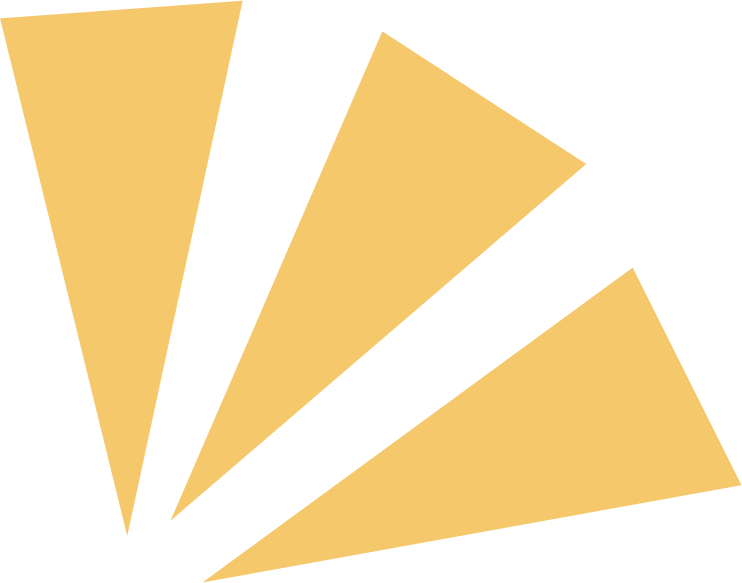 CCH pour le WASH
TECHNIQUE DES 5 POURQUOI
ETAPES
Commencez par des questions générales. Posez des questions générales sur les problèmes, les habitudes ou les comportements des participants.
Privilégiez les questions qui apportent de la profondeur. Cherchez d'autres façons de demander pourquoi, au lieu de poser des questions qui répètent les réponses des personnes interrogées. Par exemple, essayez d'utiliser ces questions de suivi après une première réponse:
Pouvez-vous m'en dire plus à ce sujet ?
C'est intéressant, j'aimerais bien en savoir plus sur les raisons qui vous ont poussé à faire cela ?
Quand avez-vous commencé à faire xxxxx ?
Vous souvenez-vous de ce qui vous a poussé à commencer à faire xxxxx ?
Prenez des notes. Écrivez ce que vous entendez sur une feuille de papier. Écoutez attentivement et suivez les moments où vous avez l'impression d'avoir acquis un niveau de compréhension plus profond.
Soyez persévérant. Vous devrez peut-être attendre le quatrième ou le cinquième "pourquoi" pour découvrir la motivation fondamentale d'une personne. Parfois, cela ne prend pas toujours cinq séries de questions. Poursuivez l'activité jusqu'à ce que vous arriviez à une conclusion satisfaisante.
Les 5 pourquoi est une technique d'entretien spécifique qui consiste à discuter intentionnellement et brièvement d'un sujet afin de découvrir la motivation fondamentale sous-jacente qui permet d'atteindre le but recherché. discussion intentionnelle et brève sur un sujet afin de découvrir une motivation fondamentale sous-jacente qui peut être utilisée par une équipe de développement durable pour concevoir des solutions. En regardant au-delà de la justification de surface, vous serez en mesure d'obtenir un plus grand succès avec votre conception. Cette technique est généralement utilisée pendant les entretiens. Elle peut également être utile pendant le prototypage et les essais pour comprendre pourquoi une conception a échoué...
OBJECTIF
Explorer la cause profonde d'un problème, ou la motivation profonde d'un comportement ou d'une action.
CONNEXION WASH-CCH 
Des communautés et des personnes différentes utiliseront et voudront les produits et services WASH de manière distincte. La technique des 5 pourquoi est utile pour découvrir l'origine des obstacles, des motivations et des hypothèses d'une personne.
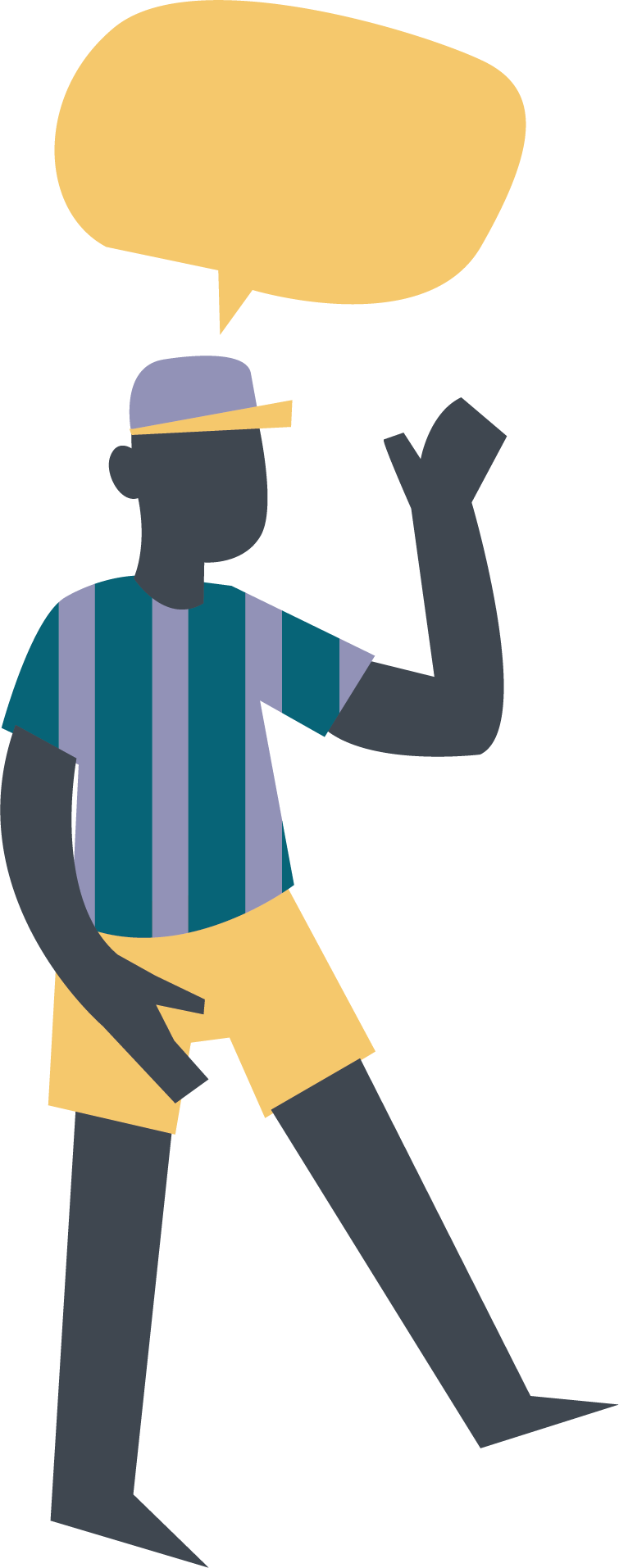 DUREE
15 MINUTES
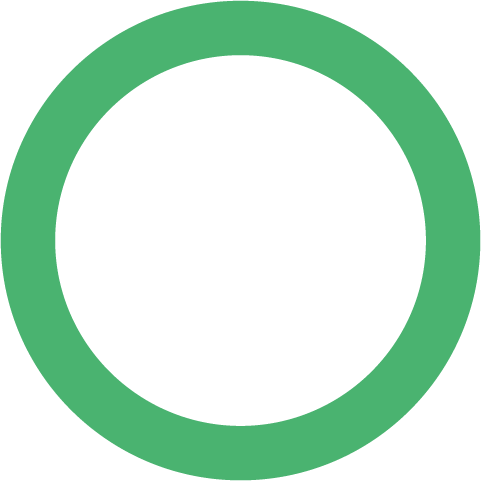 SUPPORTS
DU PAPIER OU UN CARNET DE NOTES
DES STYLOS OU DES CRAYONS
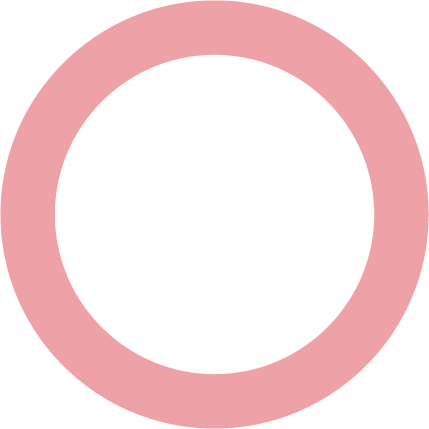 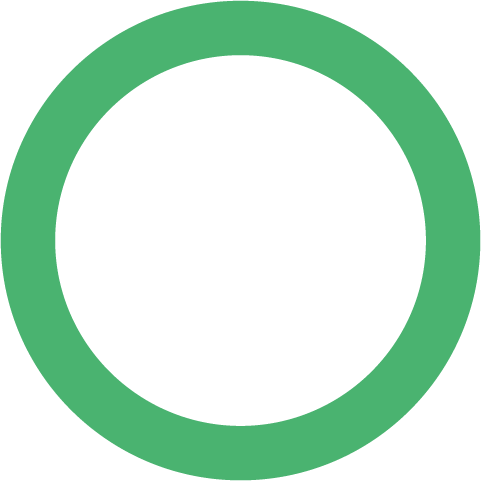 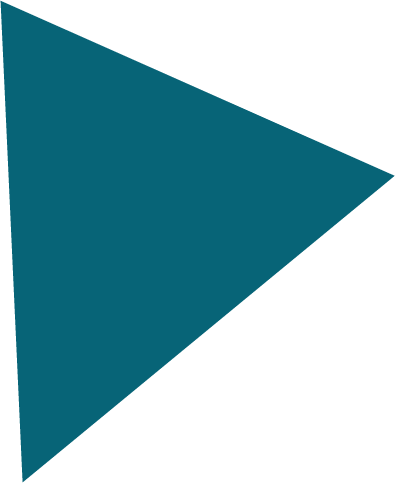 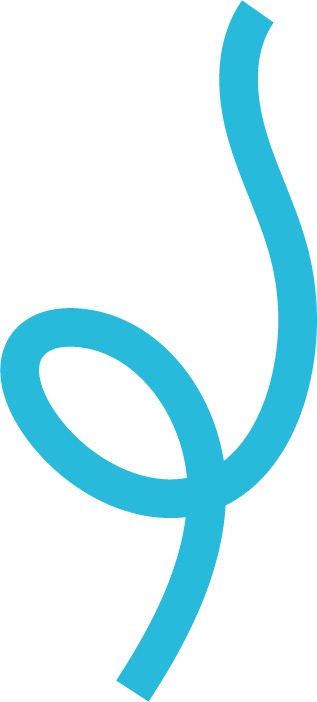